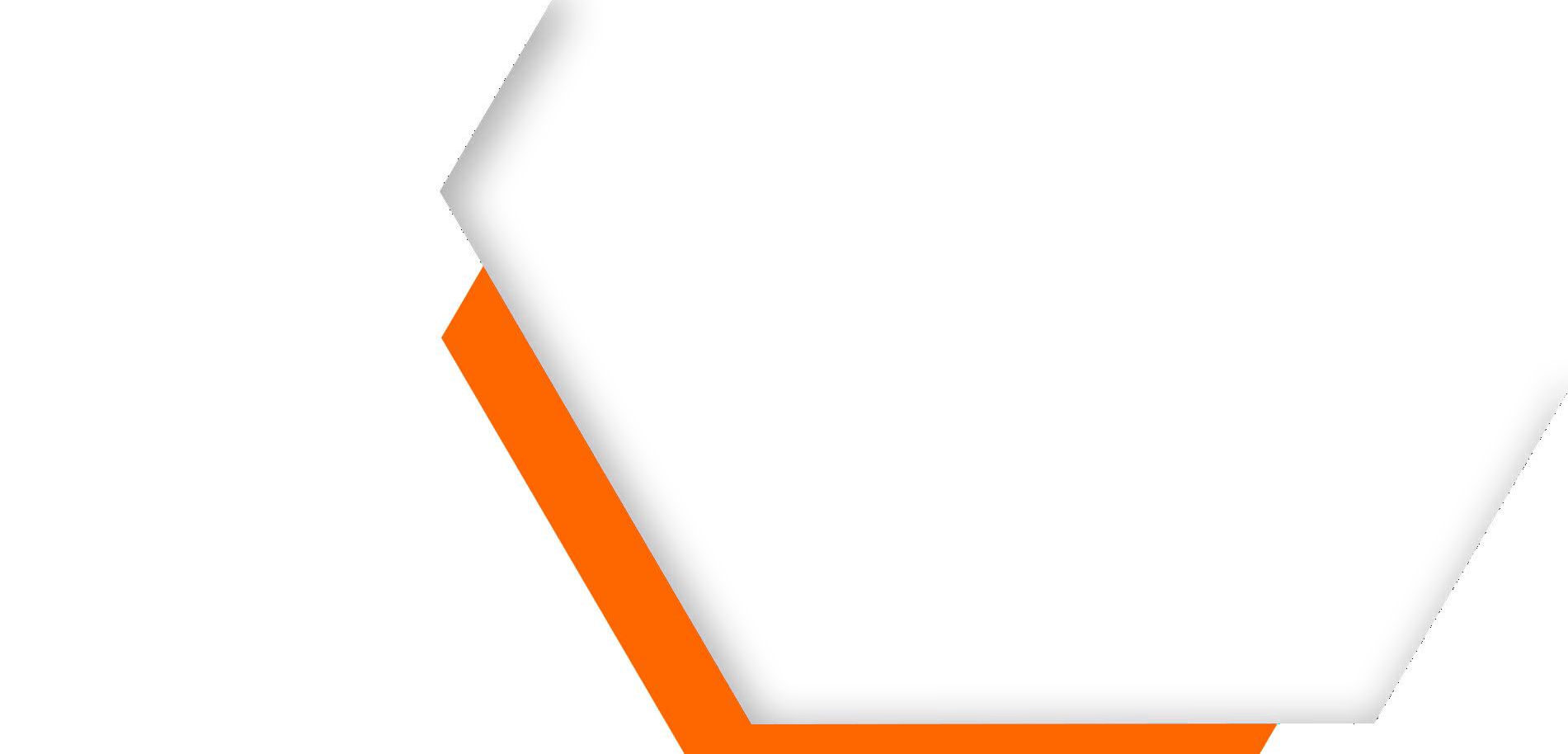 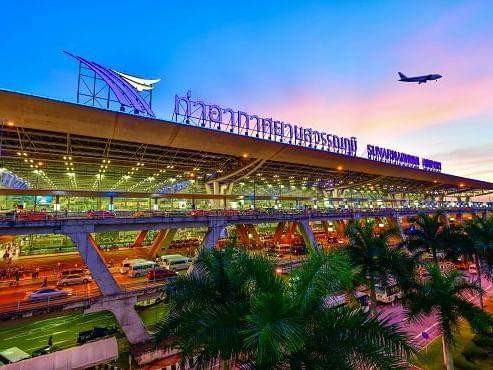 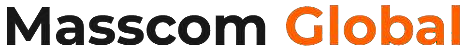 Suvarnabhumi Airport Bangkok, Thailand
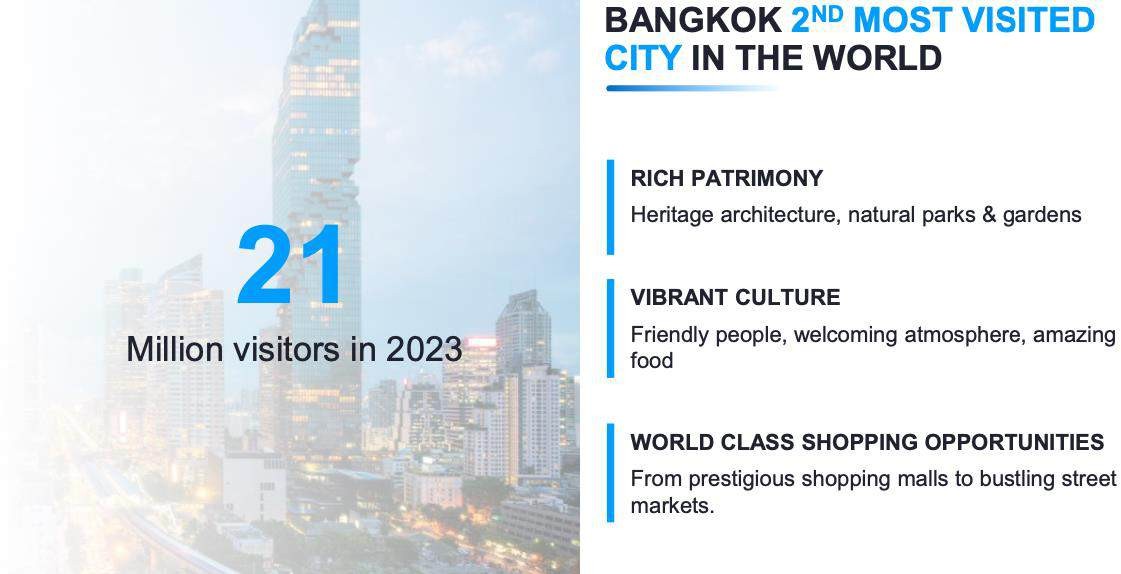 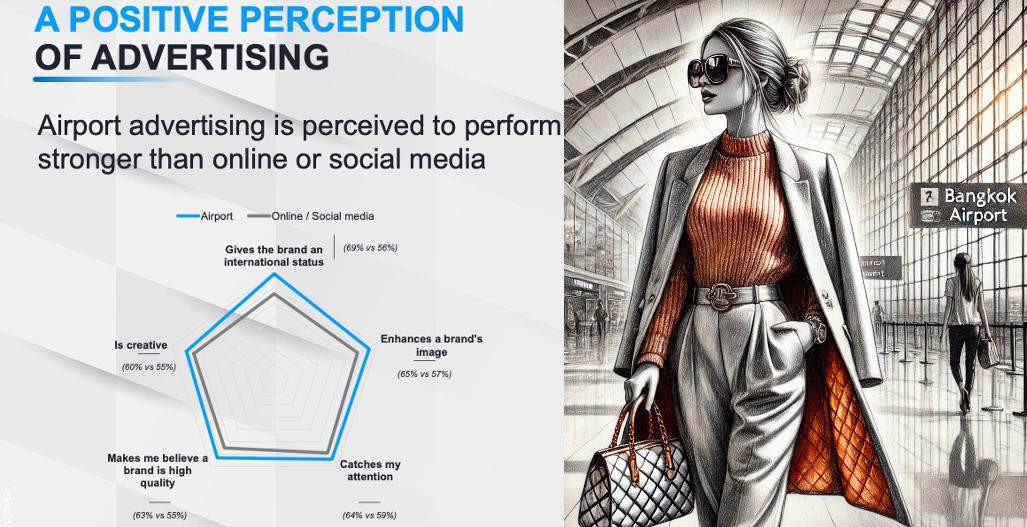 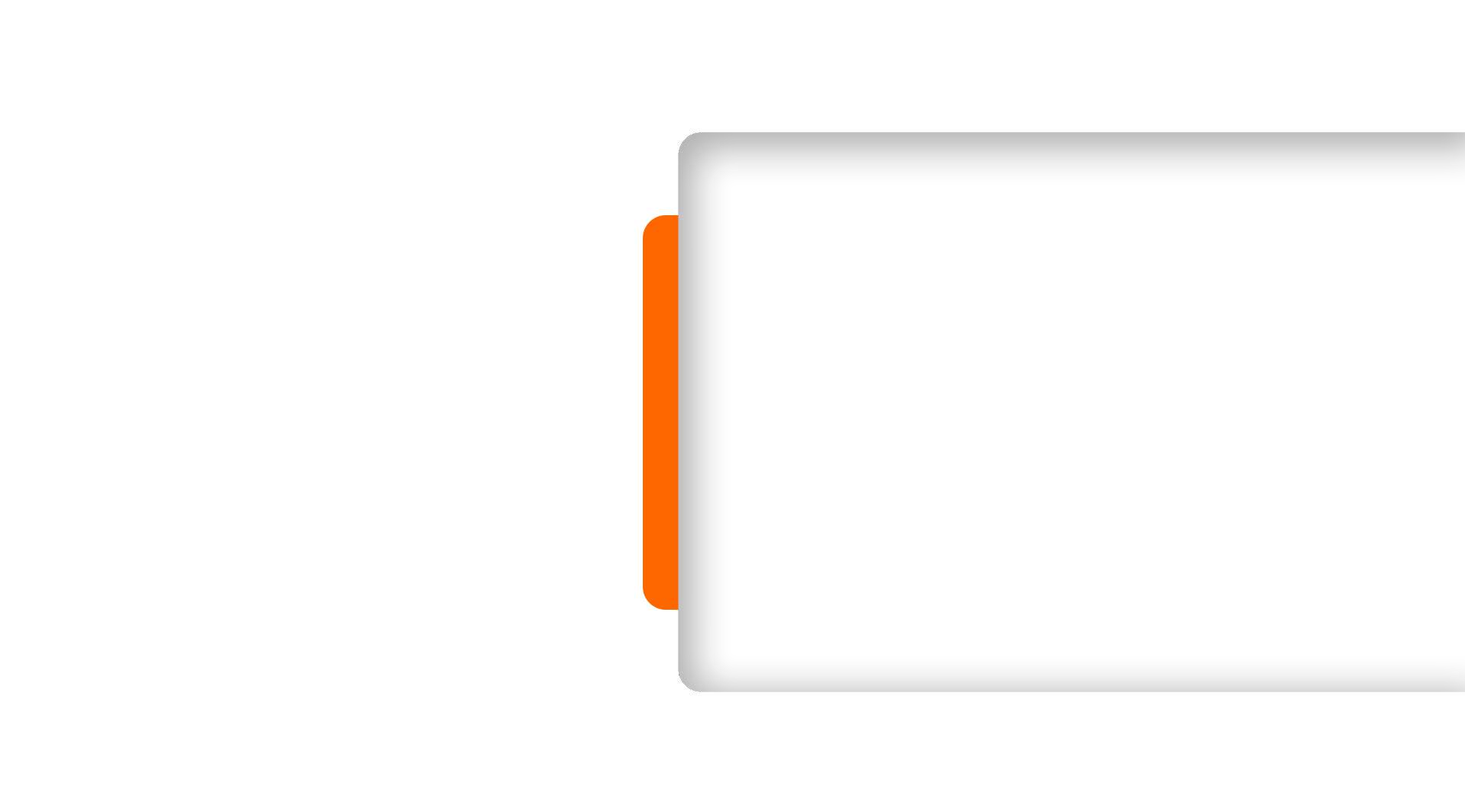 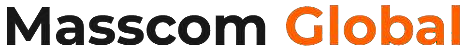 Check-In Fid Network
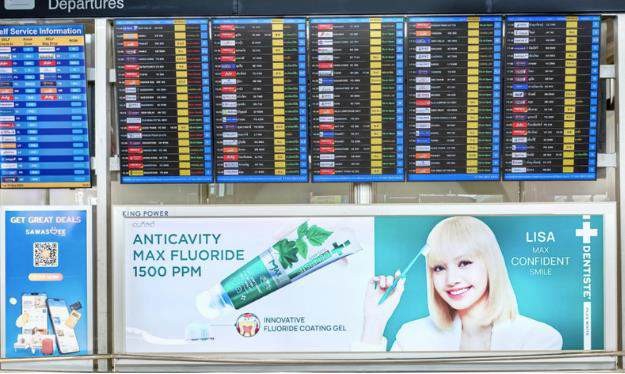 Location details

International &Domestic Departures


Spec
Media: 9 Lightboxes
Dimensions: 3.75 m (W) x 1.20 m (H) Indicative rate: 206250 USD
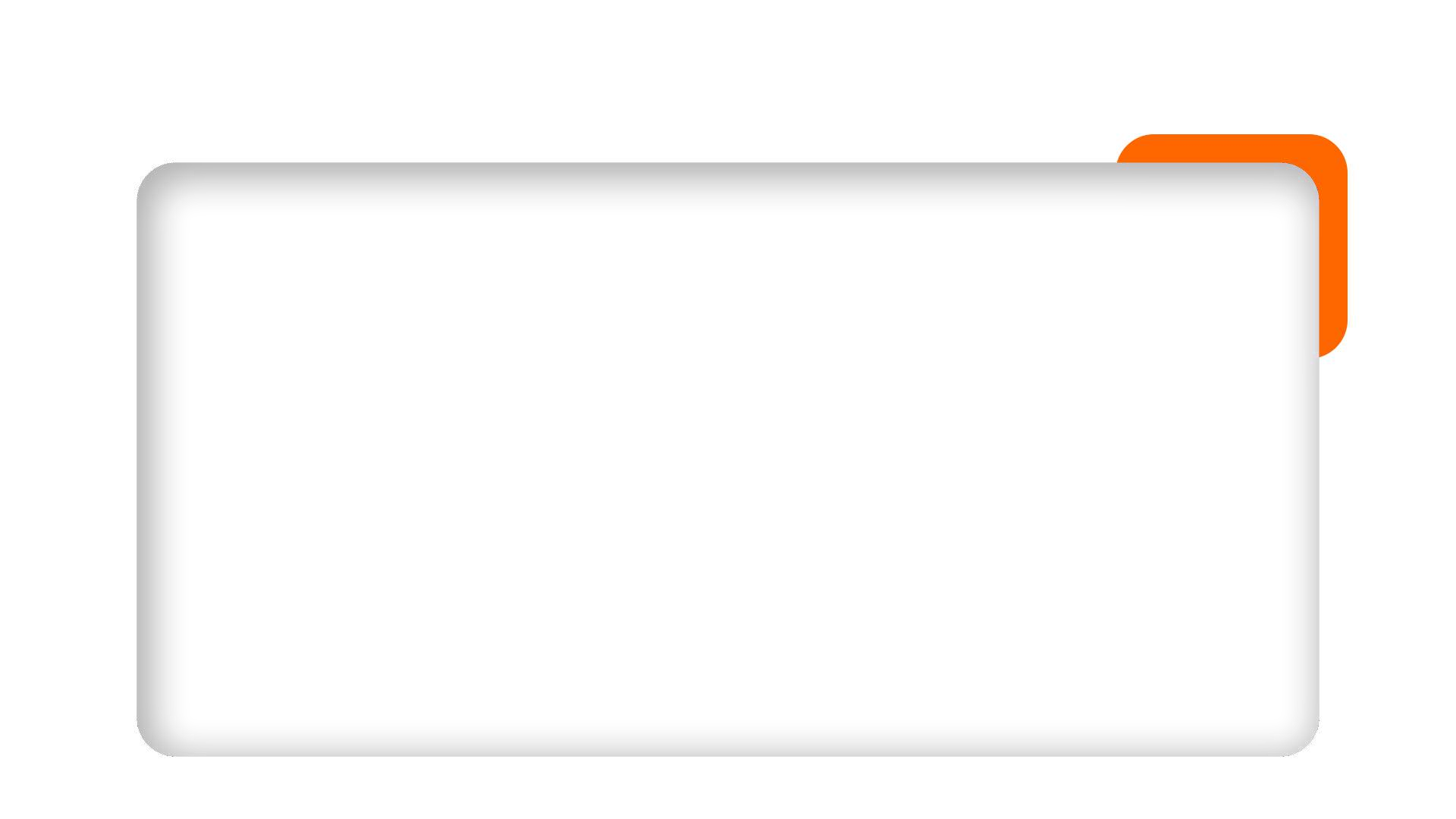 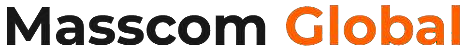 Map View
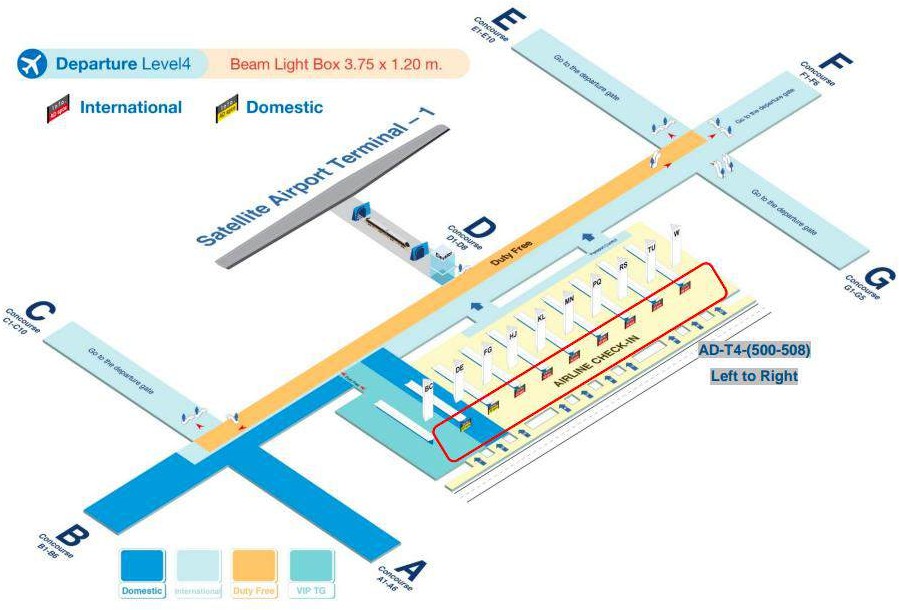 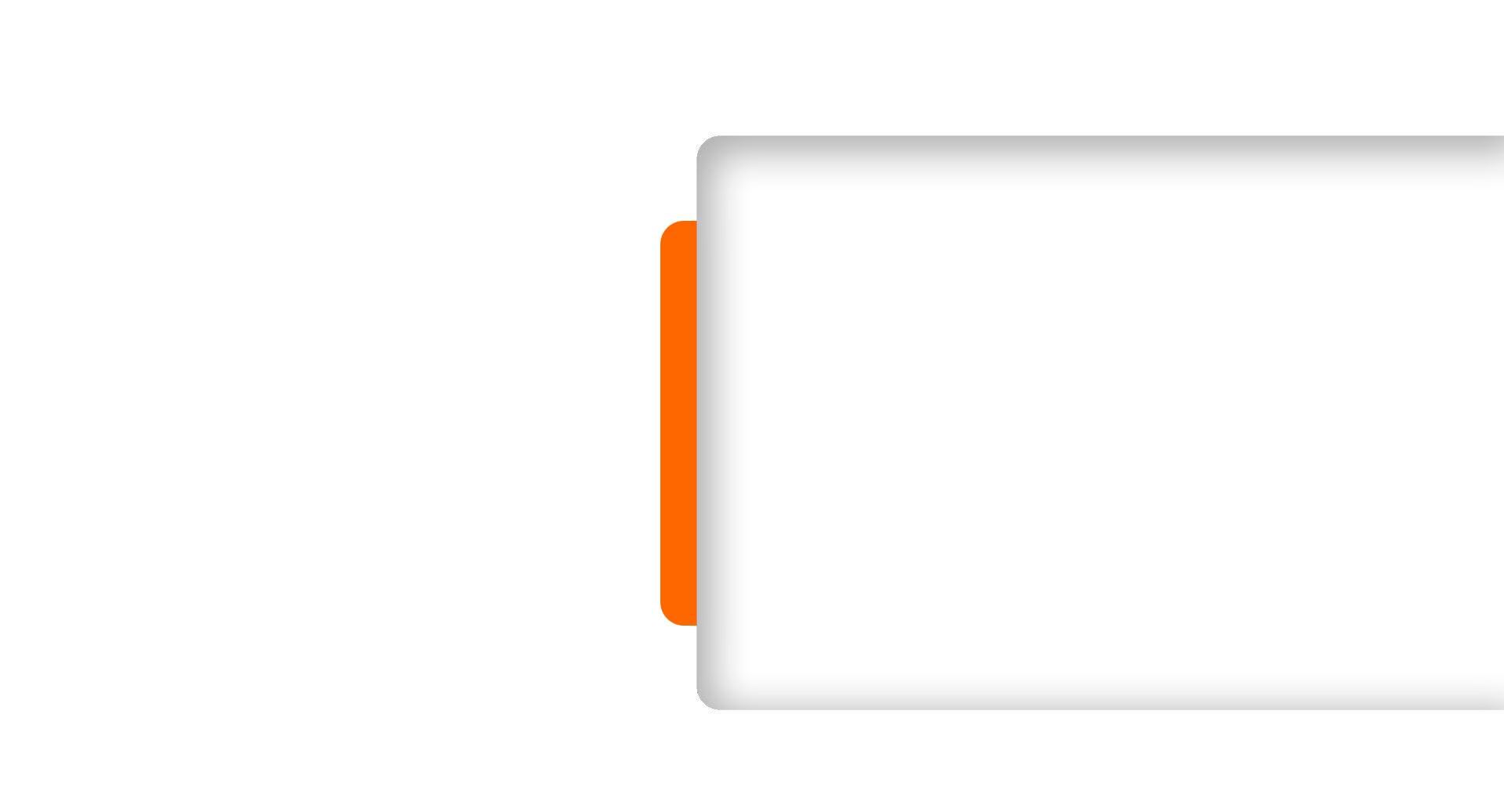 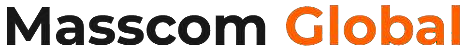 Check-In Domination Lightbox Network
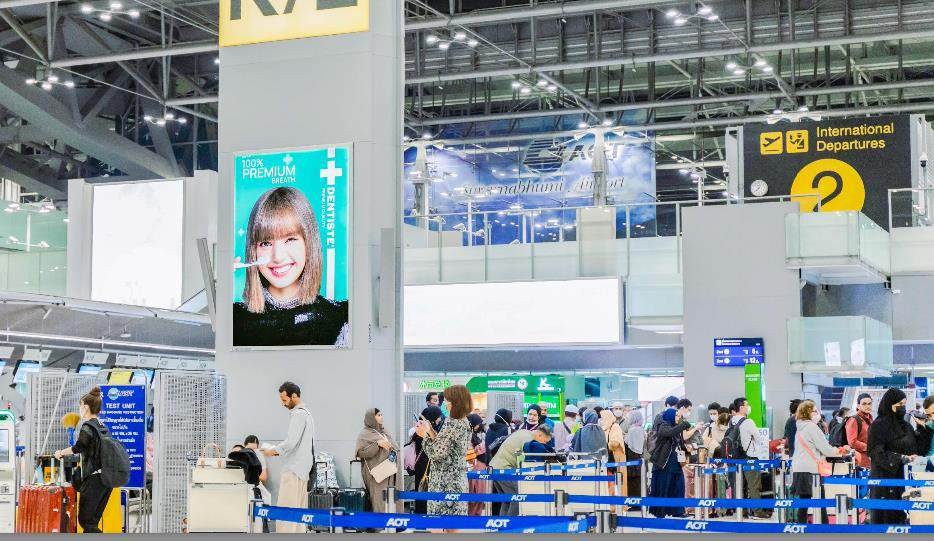 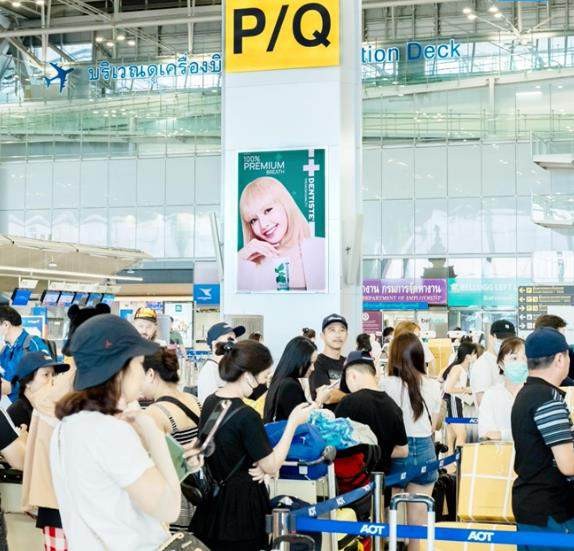 Location details
International & Domestic Departure
Spec
Media: Network A 15 Lightboxes (5 Media) Indicative rate : 214350 USD
Network B 12 Lightboxes (4 Media) Indicative rate : 164000 USD Dimensions 1.70 m (W) x 2.50 m (H)
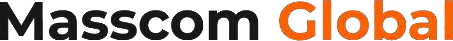 Map View
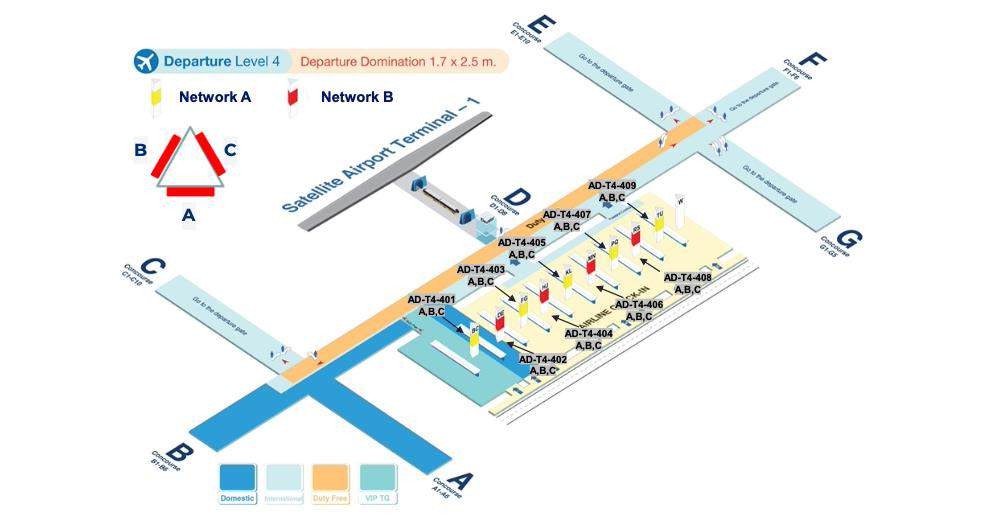 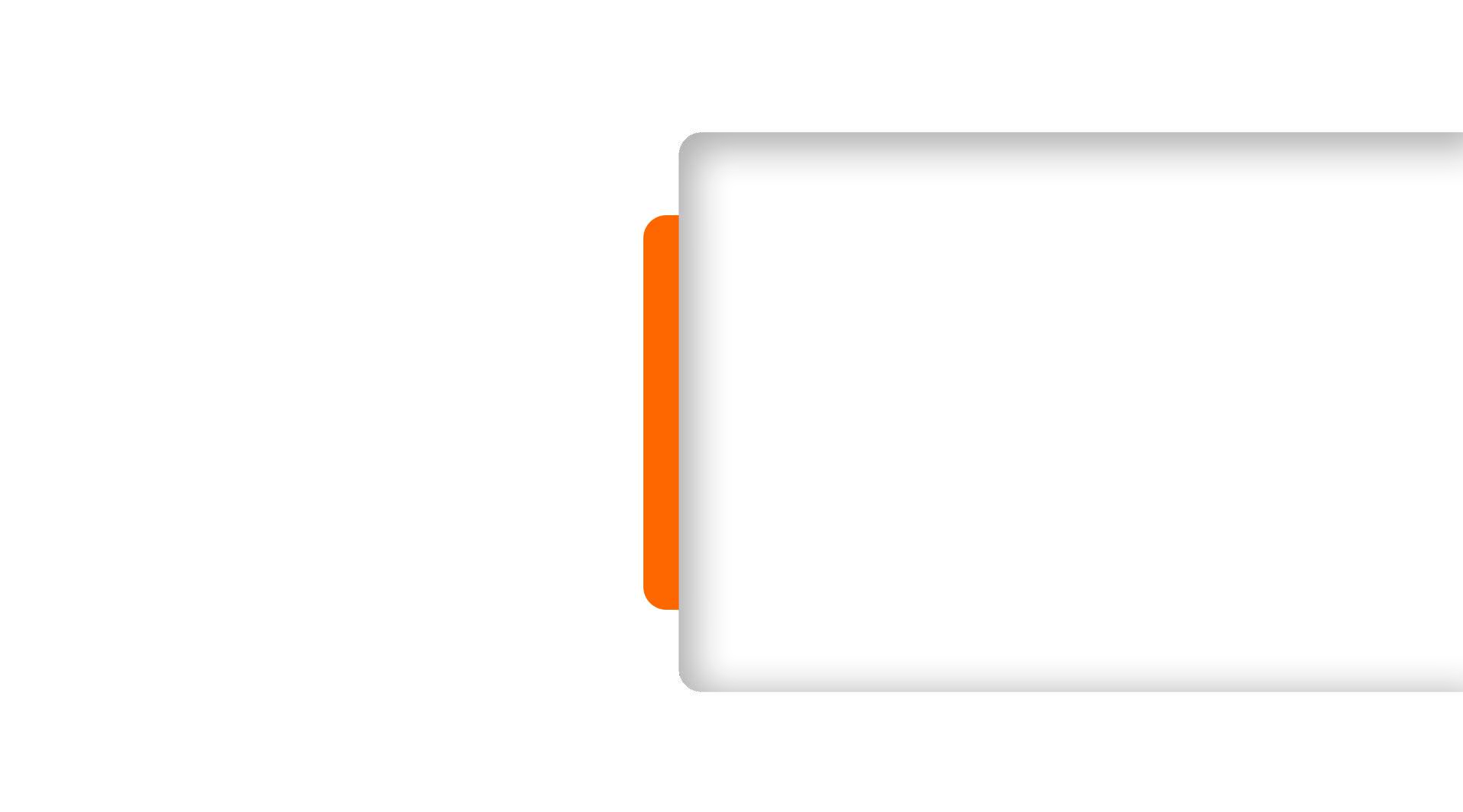 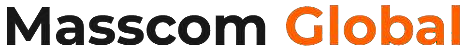 Security Check Lightbox - Before Security Check
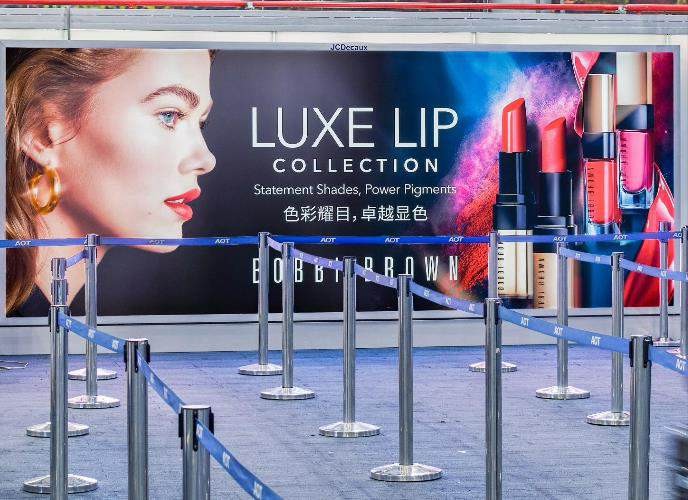 Location details

International Security Checking Area
Spec
Media: Lightbox
Dimensions: 5.00 M (W) X 2.00 M (H) Indicative rate: 60150 USD
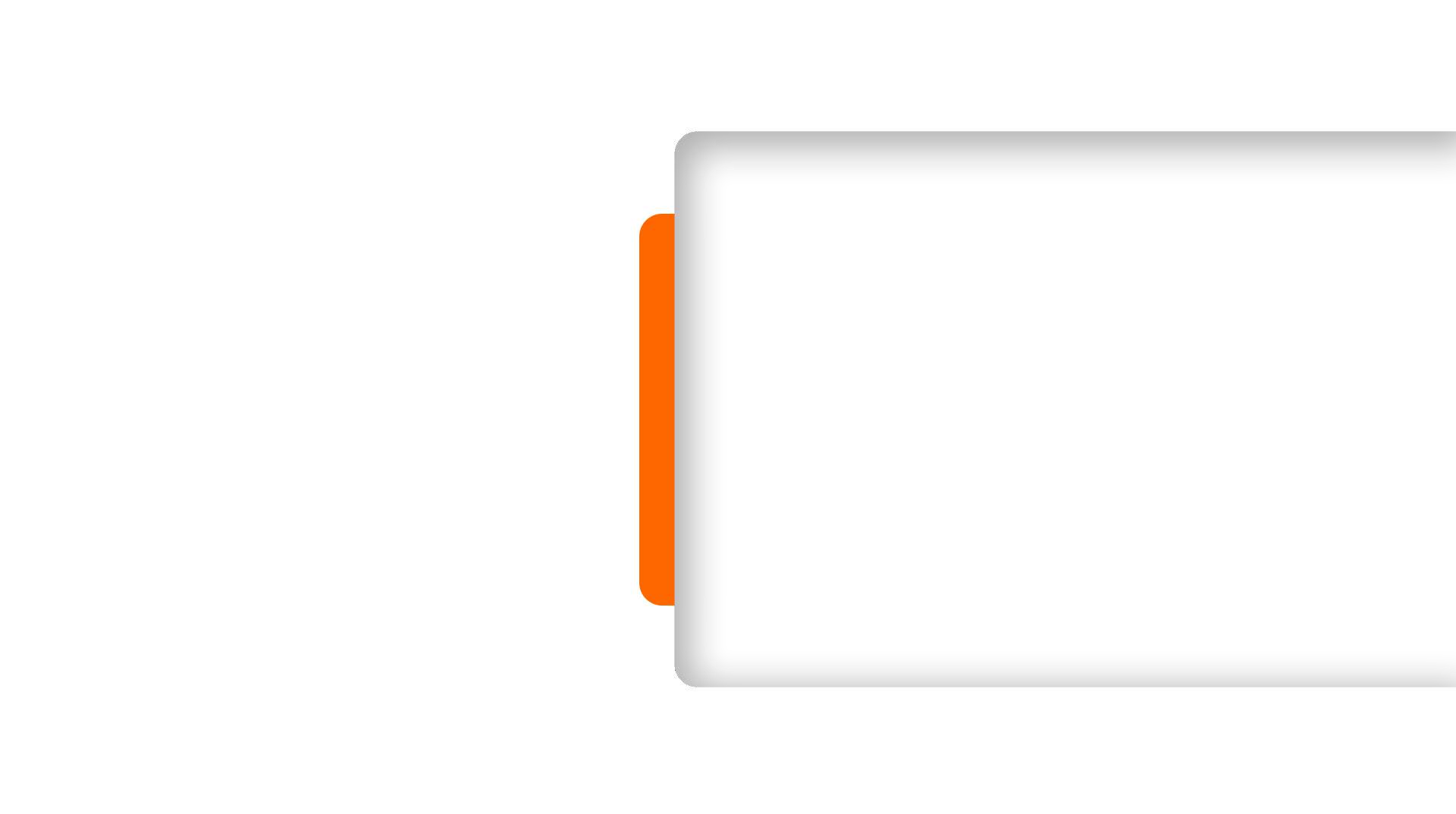 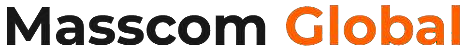 Security Check Lightbox - After Security Check
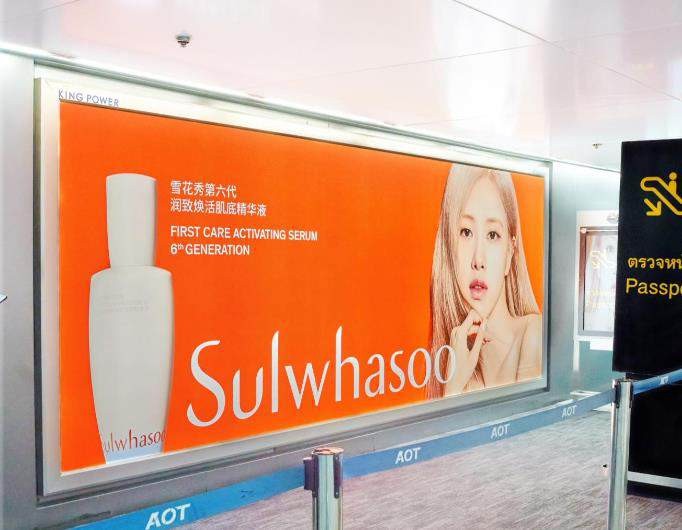 Location details
International Departures
Spec
Media: Side Wall Lightbox
Dimensions: 5.00m W x 2.00 m H Indicative rate: 77900 USD
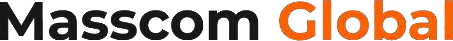 Map View for Network A and B
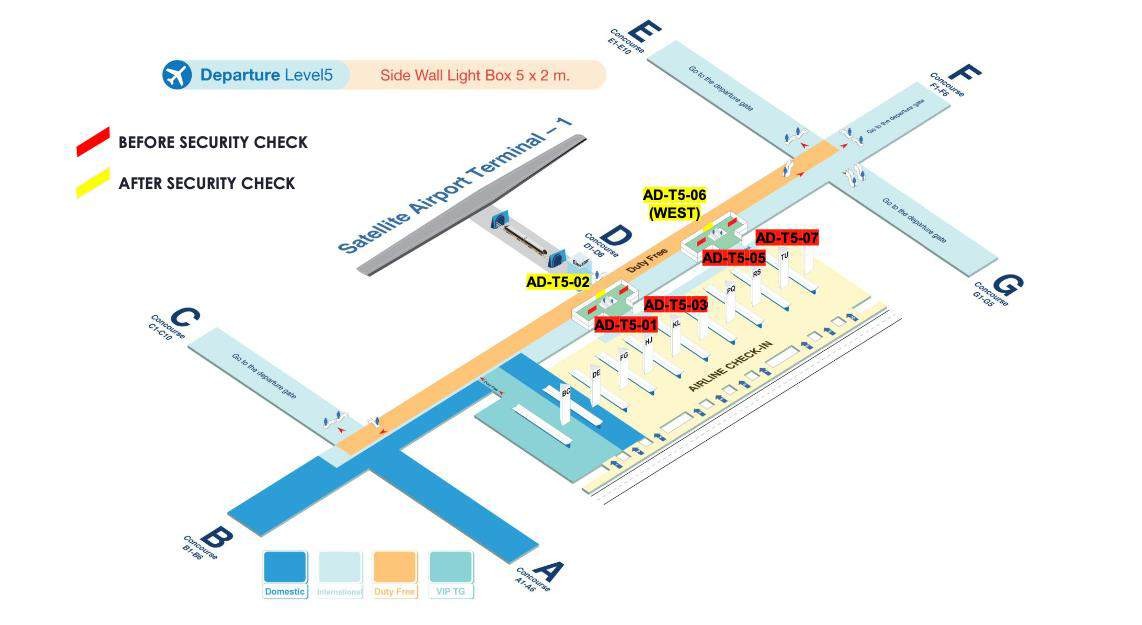 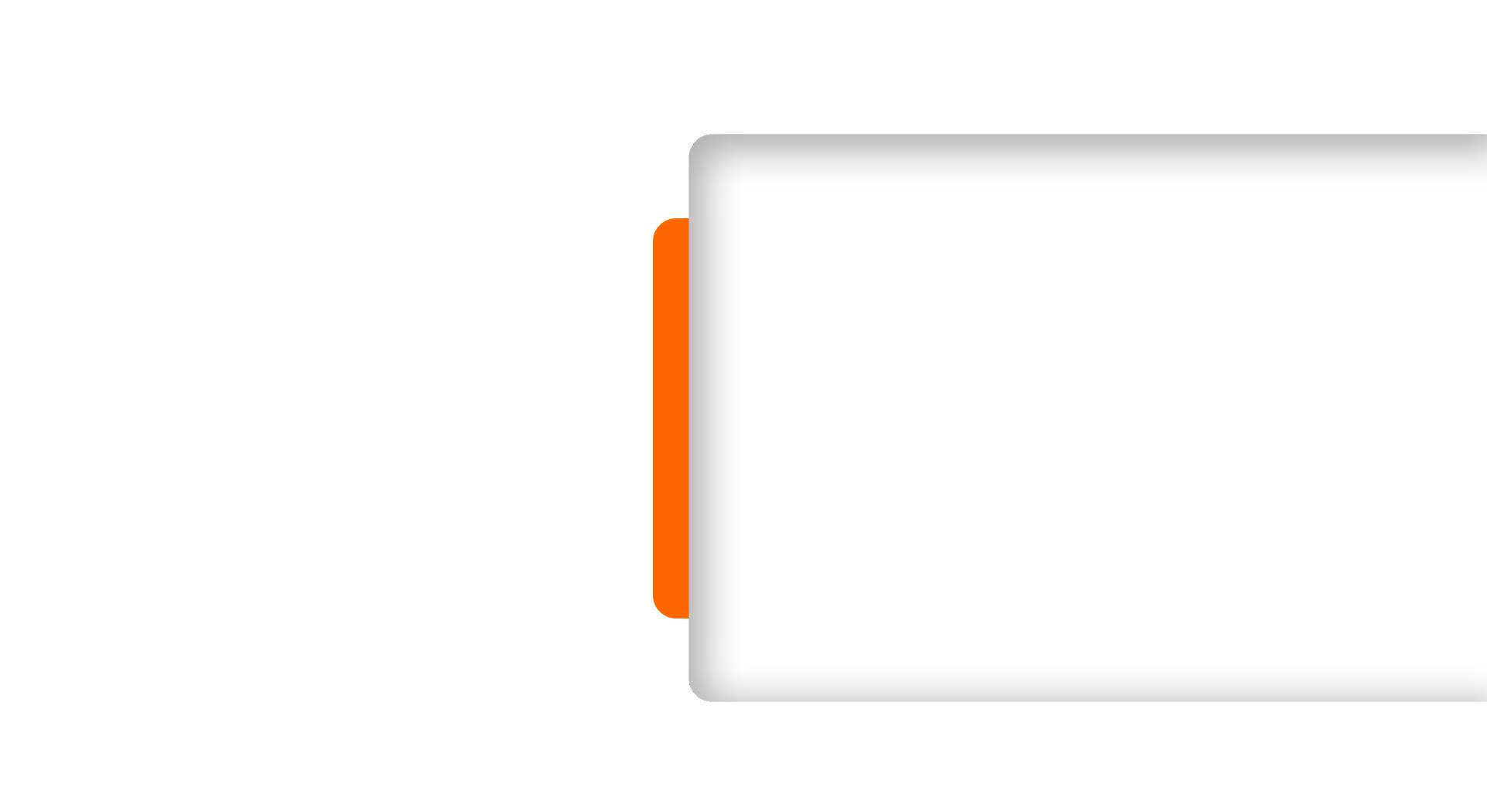 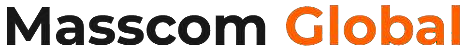 Arrival Concourse Lightbox – Head-On
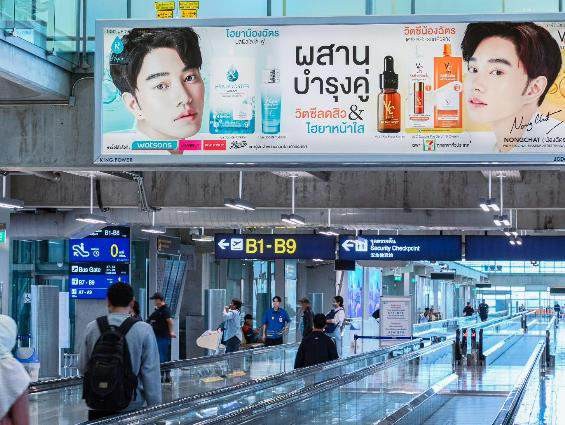 Location details
International / Arrival corridors
Spec
Media: 1 Beam Lightbox
Dimensions: 5.00 m (W) x 1.50 m (H) Indicative rate: 87850 USD
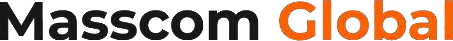 Map View
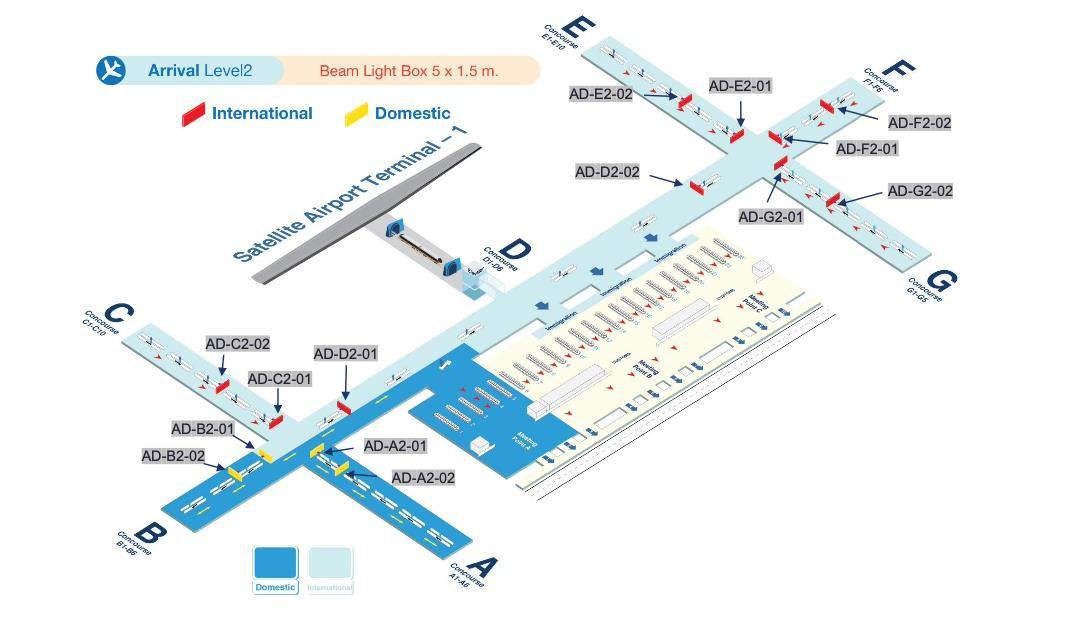 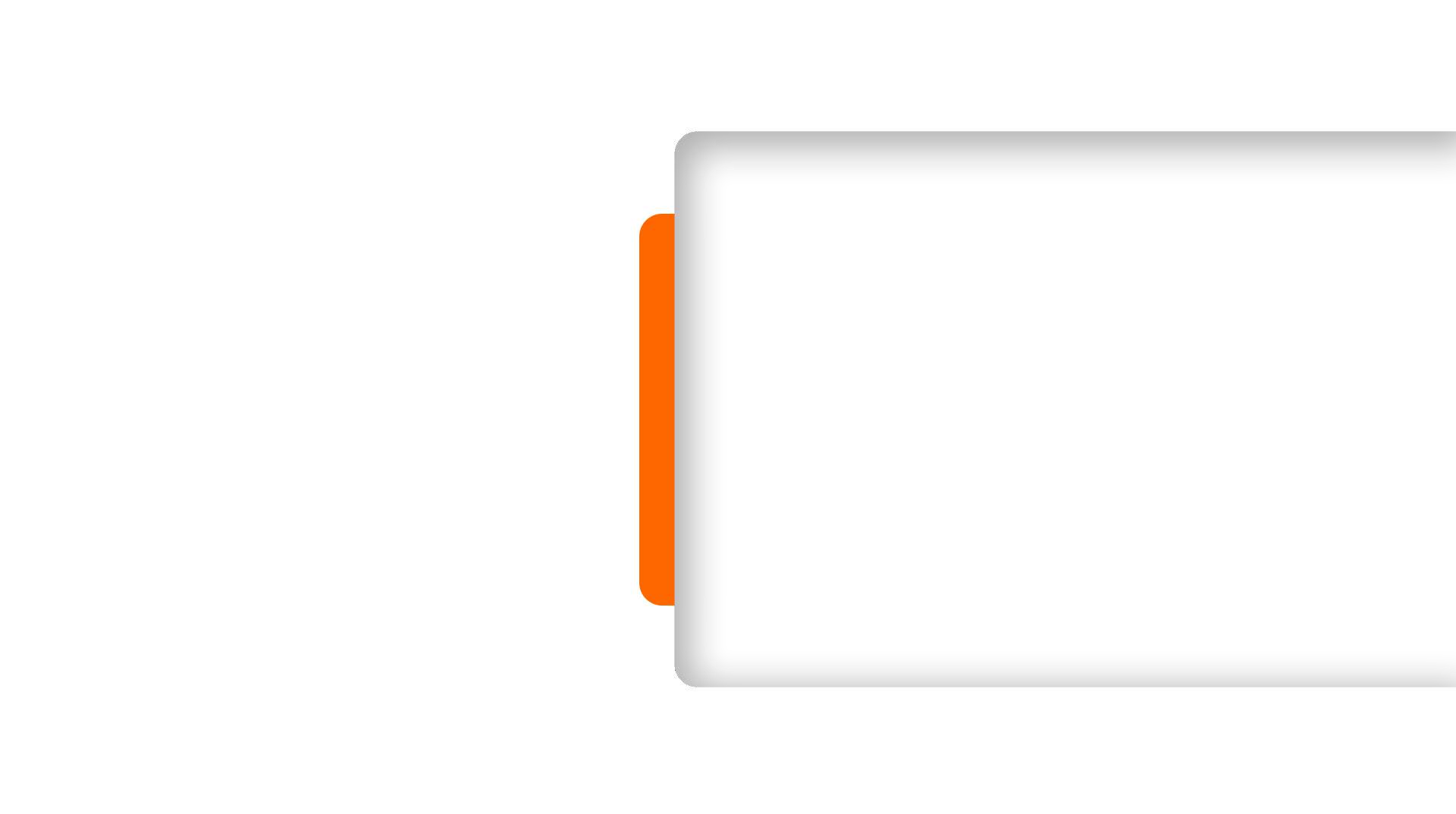 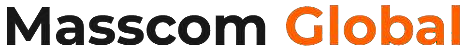 Arrival Concourse Dual Digital
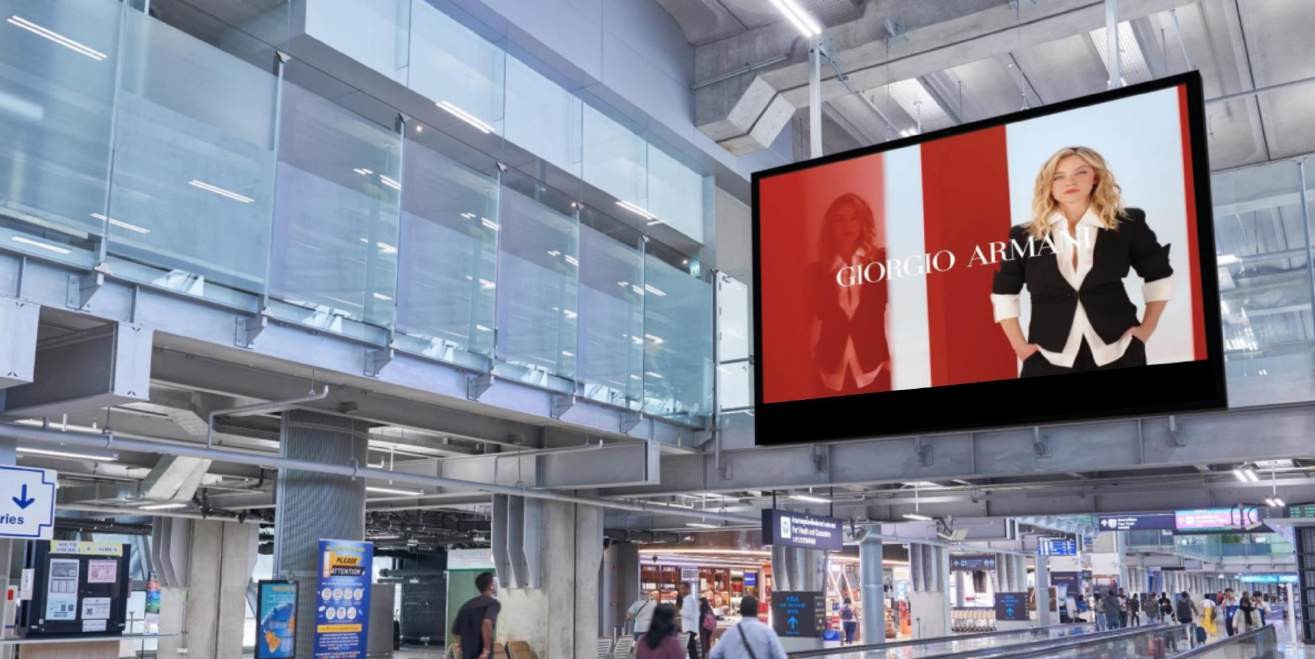 Location details
International Arrival corridor
Spec
Media: 2 LED Media
Dimensions: 5.00 m (W) x 3.00 m (H) Indicative rate: 162950 USD
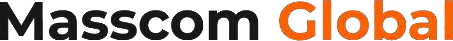 Map View
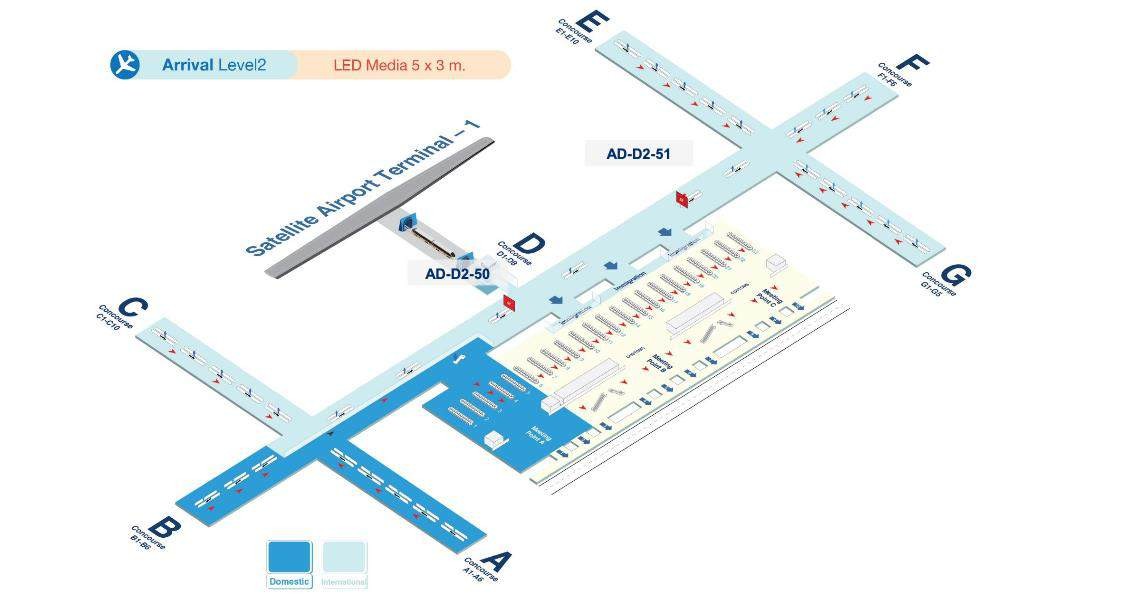 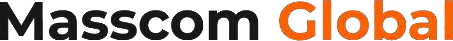 Arrival Concourse Digital Network
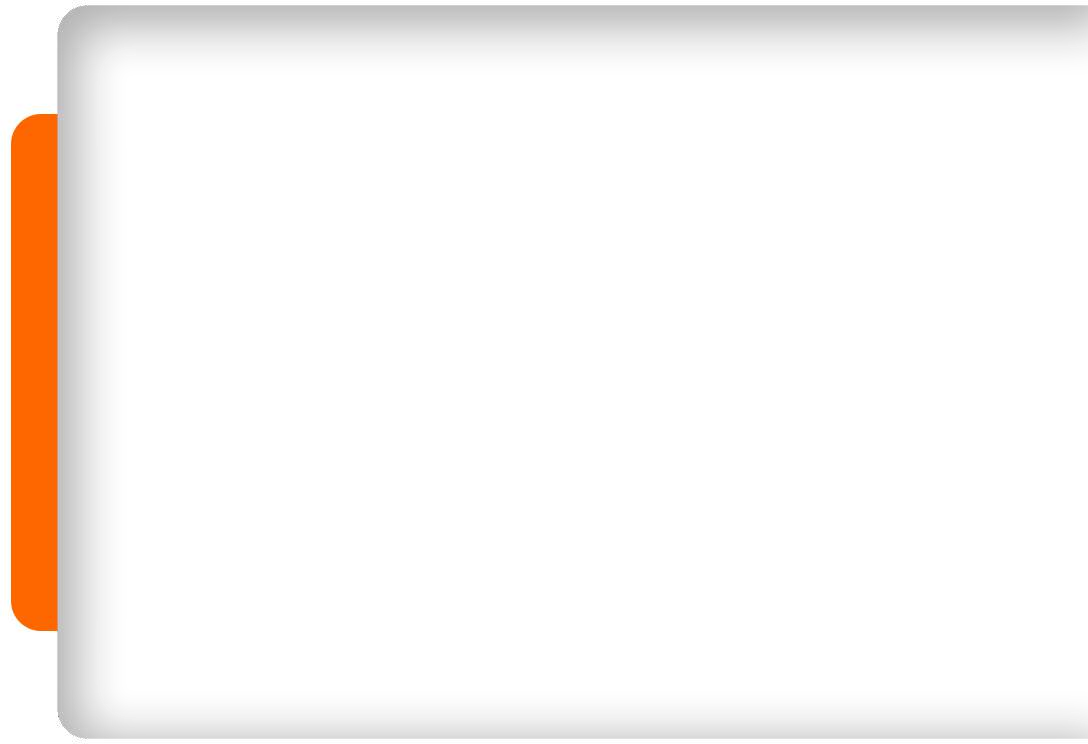 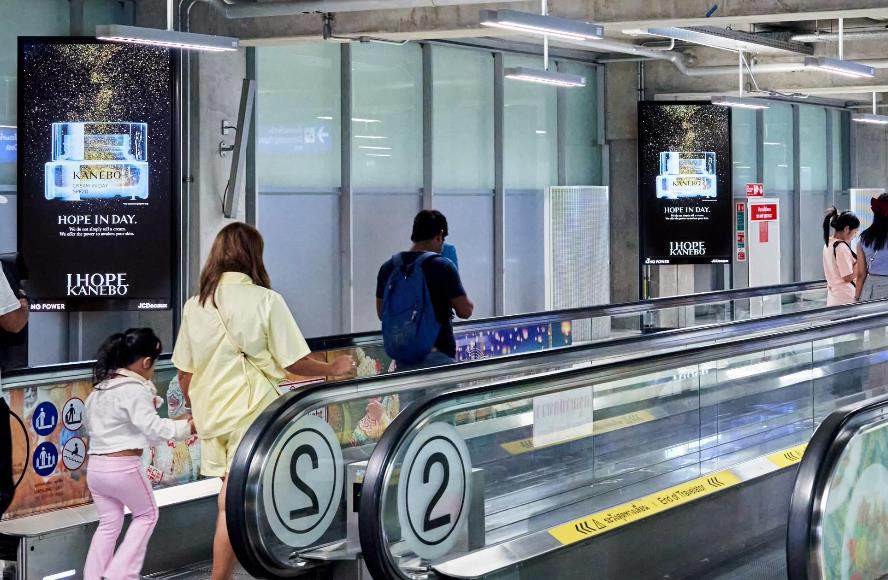 Location details
International Arrivals
Spec
Media: 10 LCD Screens
Dimensions: 85” ( 1.08 m W x 1.90 m H )

Indicative rate: 1062500 USD
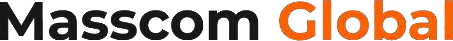 Map View
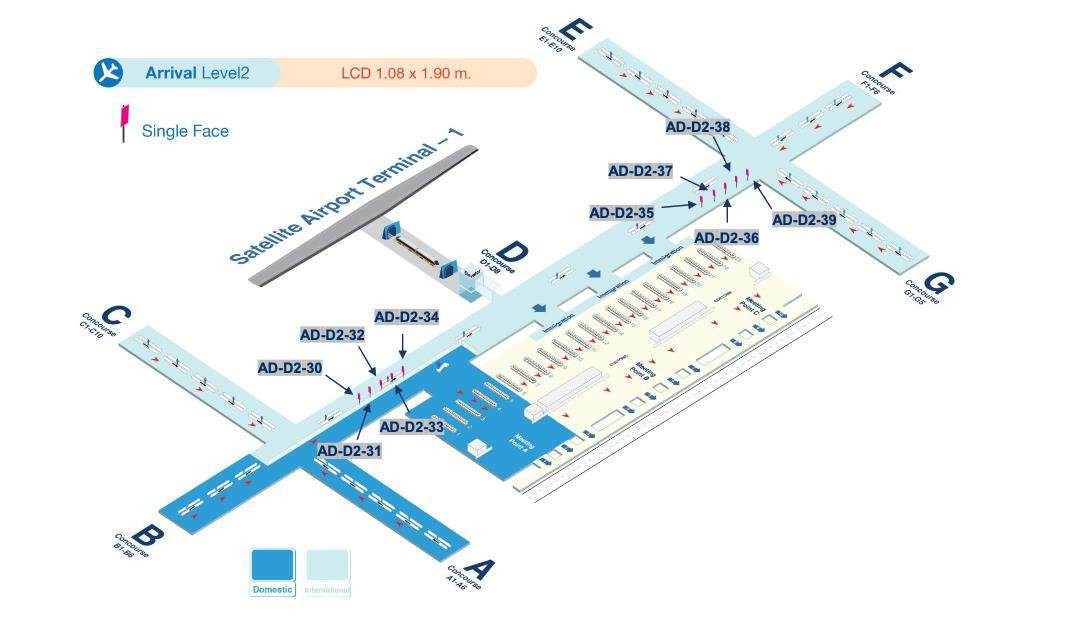 Thank You